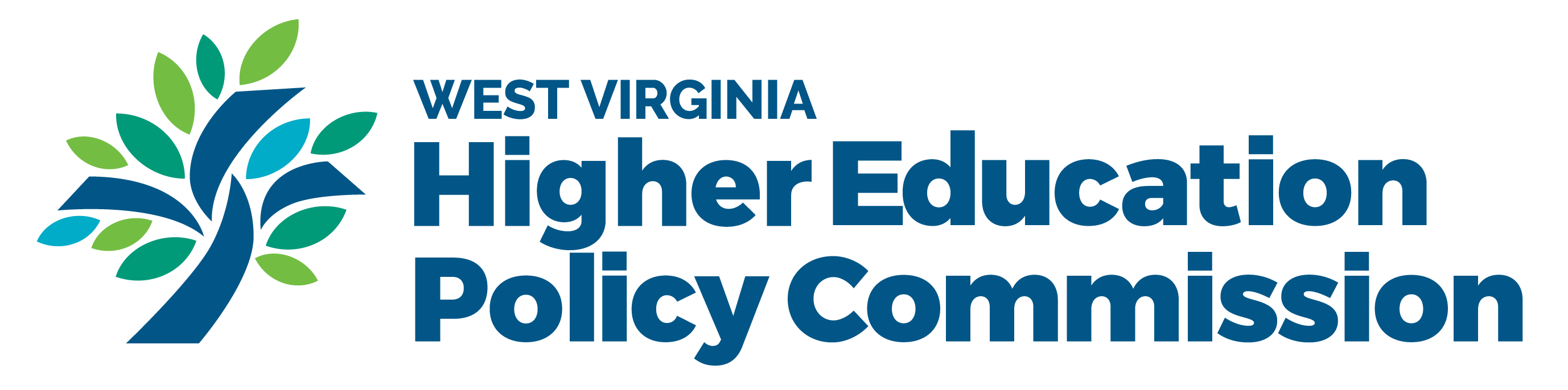 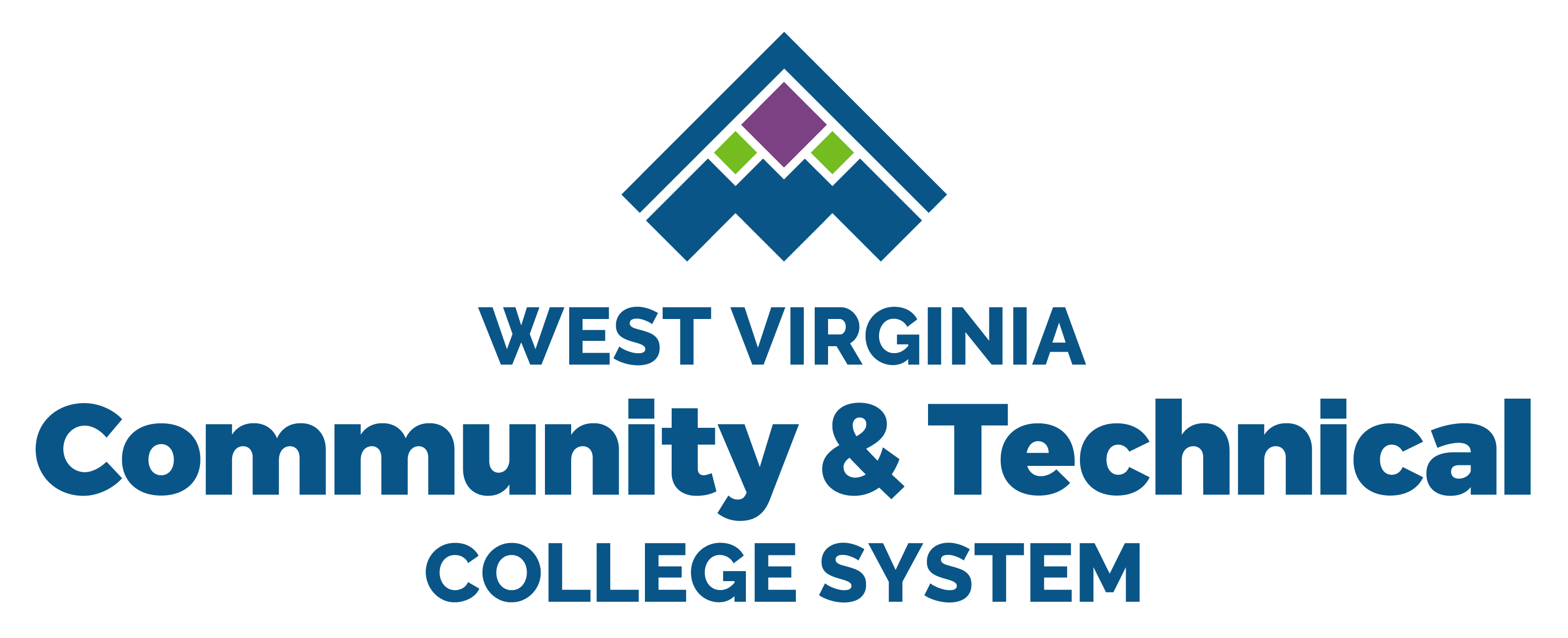 Online Learning in West Virginia
Lucy Kefauver
West Liberty University Virtual Conference 2022
June 9, 2022
Academic Affairs Current Initiatives and Goals
Open Education Resources
Competency-Based Education
Degree Completion
WVROCKS
Quality Matters
Open Education Resources
Reduce student cost
Reduce updates to materials
Allow freedom from publisher packages
Grant funding forthcoming
Competency-Based Education
Sometimes a shorter path to completion
Individualized learning plans
Item analysis and reference to resources
Software like LeaP
Degree Completion
Fewer than 1/3 of West Virginians hold an associate degree or higher
42% of West Virginians have a certificate, associate, or bachelor's degree
West Virginia’s Climb commitment
Regents Bachelor of Arts degree
WVROCKS
WVROCKS- West Virginia Remote Online Collaborative Knowledge System
Portal using Brightspace with online courses for RBA (and BOG) students
Spring 2022 – 64 courses with enrollment of 782 (duplicated HC)
Spring 2022 - 99% completion rate; 85% pass rate
How Does WVROCKS work?
Benefits of WVROCKS - Students
Access to courses home institution may not offer
Competitive tuition with no fees ($250 per credit hour for RBA)
8-week courses
Faster completion of RBA in some cases
Benefits of WVROCKS - Faculty
Expand teaching practice
Try new tools
Networking opportunities
Faculty pay = $1800 per course up to 12 students + $100 per student over 12 students per course, capped at 25 students ($3100)
Benefits of WVROCKS - Institutions
Increased graduation rate
More opportunities for students without the worry of filling sections
Institution keeps 40% of the tuition
Institution receives 10% of the faculty pay when one of their faculty members teaches a WVROCKS course
WVROCKS Faculty Needed
Business
Communications
Health
Humanities
Mathematics
Psychology
Sociology

Send CV to tiffany.goff@wvrocks.wvnet.edu
Quality Matters Summer 2022 Dedicated Workshops
Merilee can help you with registration.
For Questions
RBA program – Nikki Bryant nikki.bryant@wvhepc.edu
WVROCKS, QM, OER, CBE- Lucy Kefauver lucy.kefauver@wvrocks.wvnet.edu
Don’t Forget!
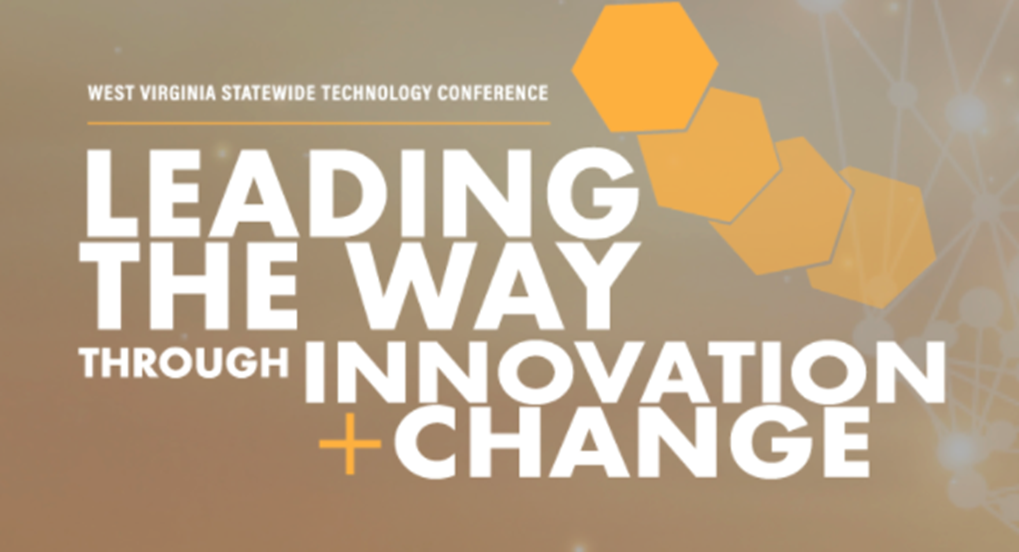 July 18-20, 2022, at the Waterfront Marriott in Morgantown
Register at wvstc.org
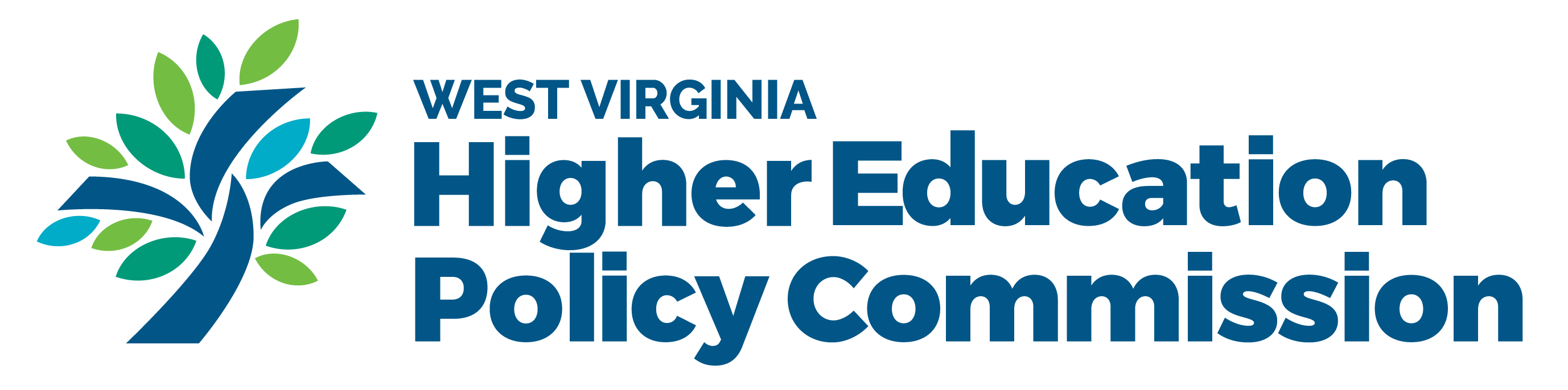 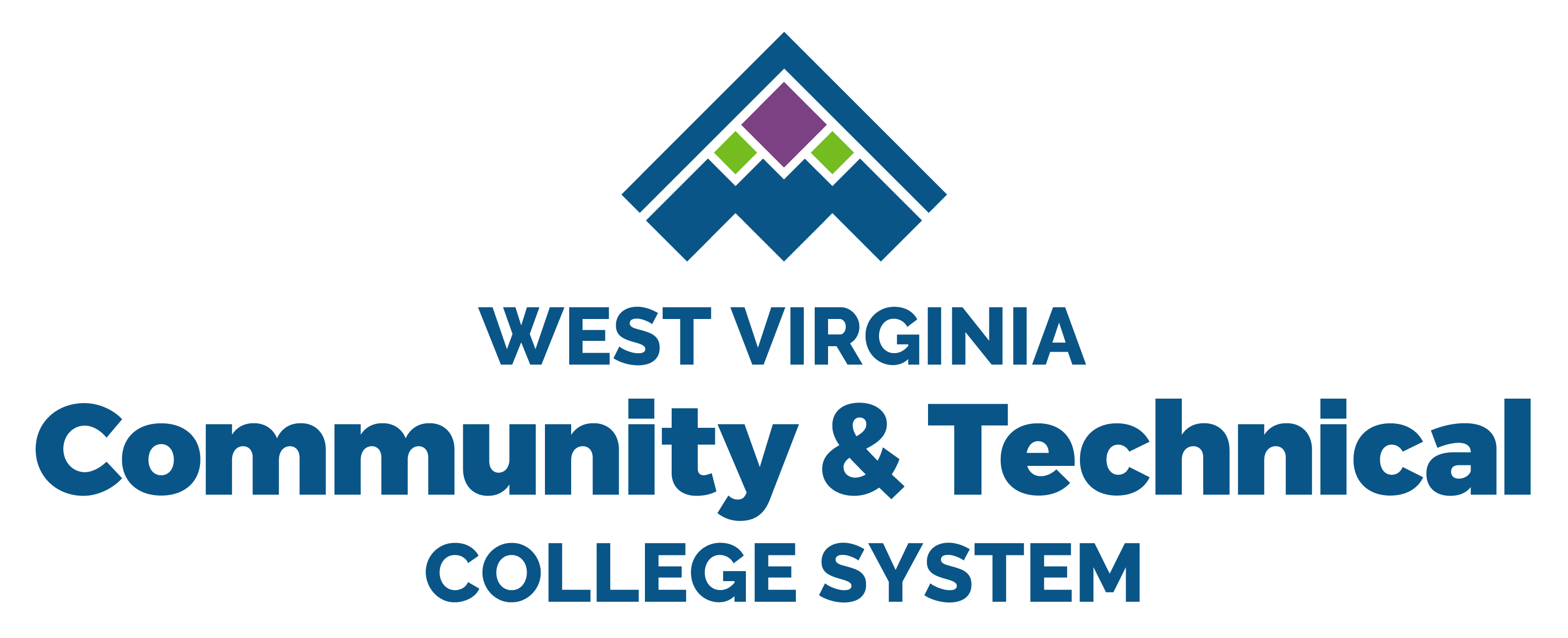 Thank you!
lucy.kefauver@wvrocks.wvnet.edu